МИНИСТЕРСТВО ОБРАЗОВАНИЯ  РЕСПУБЛИКИ МОРДОВИЯПОРТФОЛИОИНГИЛЬДЕЕВОЙ ГУЗЯЛЬ РИНАТОВНЫУЧИТЕЛЯ – ЛОГОПЕДАМБДОУ «ДЕТСКИЙ САД «ЗВЁЗДОЧКА»ОП «ДЕТСКИЙ САД «РОМАШКА»
ОБЩИЕ СВЕДЕНИЯ О ПЕДАГОГЕ
Ф.И.О. Ингильдеева Гузяль Ринатовна
Дата рождения: 16.06.1985 г
Профессиональное образование: высшее, МГПИ им. М.Е. Евсевьева.
Специальность: Логопедия
Квалификация: учитель – логопед 
Диплом: дата выдачи: 31 января 2011 г
Общий трудовой стаж: 16 лет
Педагогический стаж: 7 лет
Прохождение курсов повышения квалификации: апрель 2018 г
Аттестация: на соответствие 18.11.2019 г
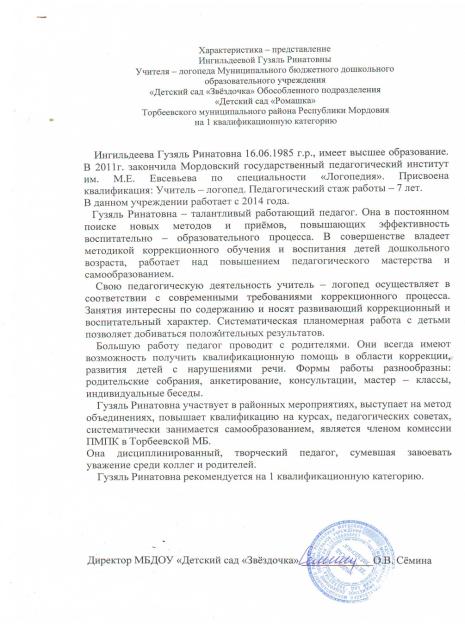 Представление педагогического опытаучителя - логопедаИнгильдеевой Гузяль Ринатовны«Использование  песочной игротерапии в коррекционной работе учителя – логопеда в ДОУОфициальный сайт МБДОУ «Детский сад «Звёздочка»ОП «Детский сад «Ромашка»http://dsromtor.schoolrm.ru//
1. Соответствие данных первичного обследования и диагноза перспективному плану индивидуальной или групповой коррекции
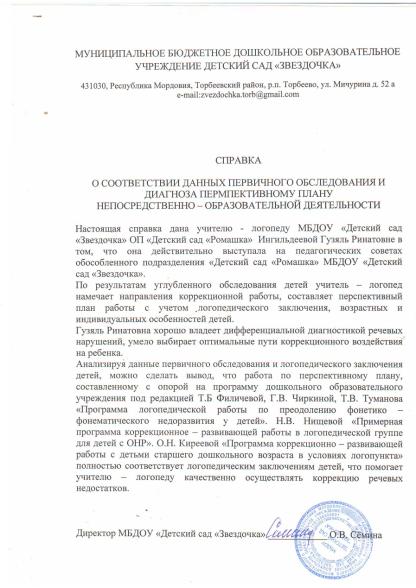 2. Динамика продвижения обучающихся в соответствии с перспективным планом коррекционной работы
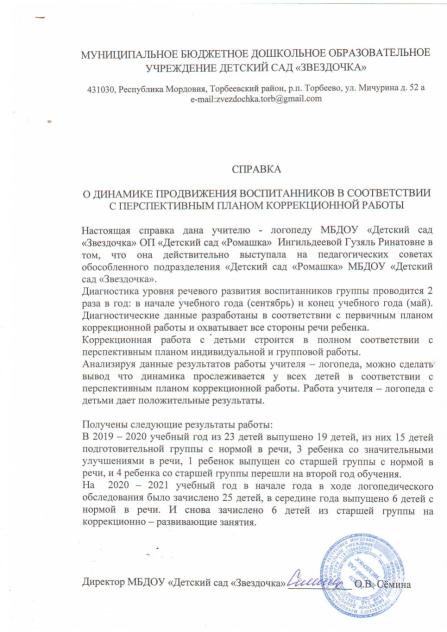 3. Взаимодействие с родителями
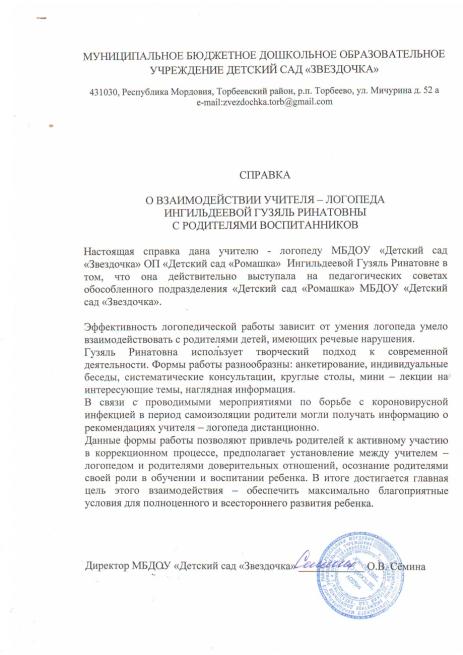 4. Взаимодействие с педагогами
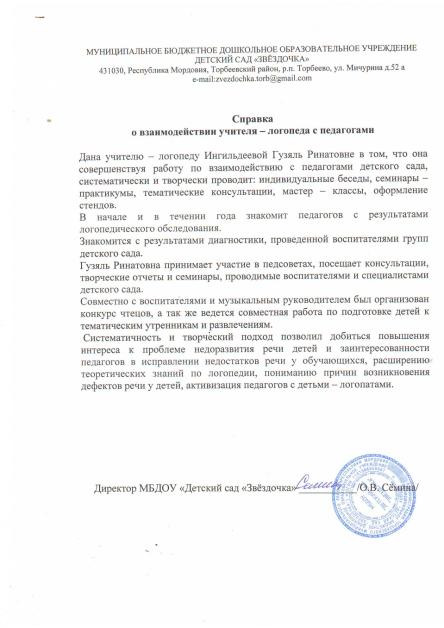 5. Результаты участия в инновационной (экспериментальной) деятельности
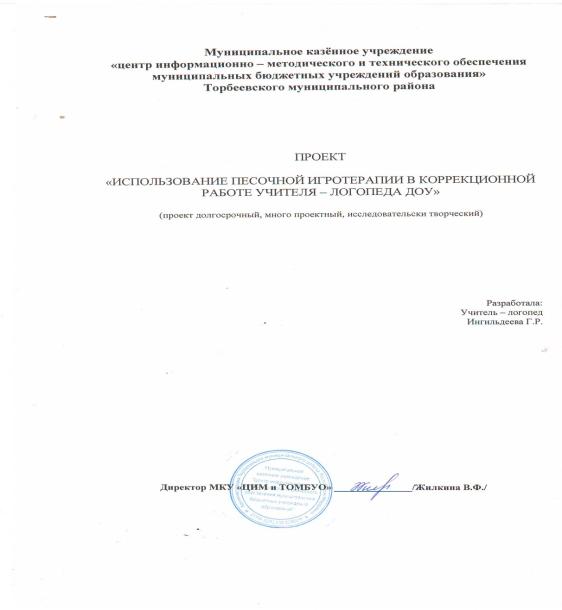 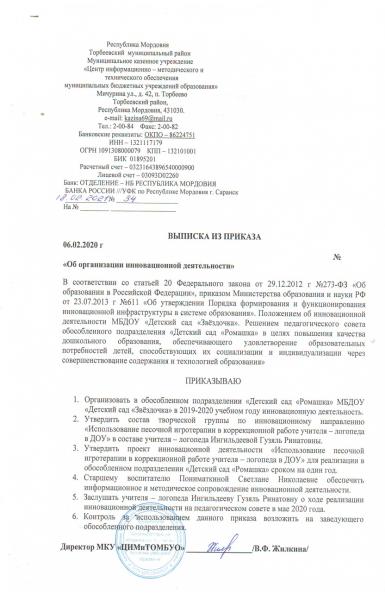 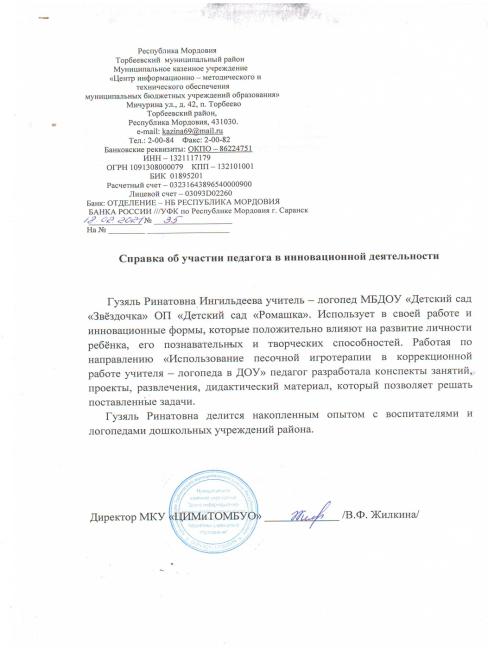 6. Участие детей в: заочных олимпиадах, открытых конкурсах, конференциях, выставках, турнирах, соревнованиях
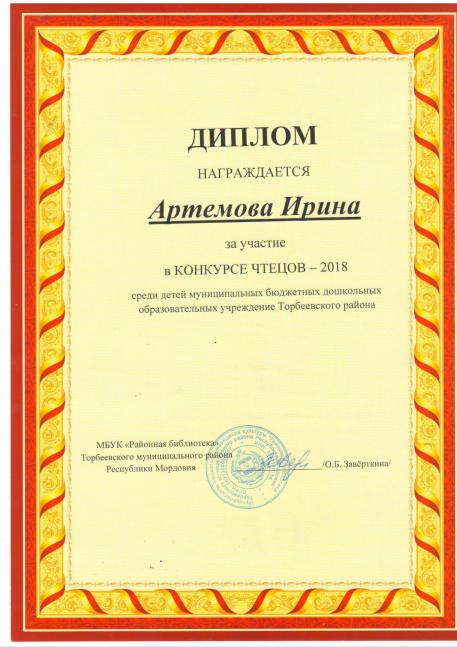 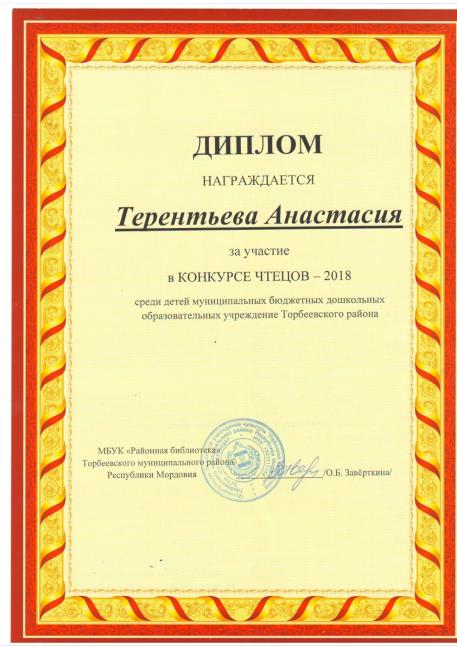 7. Наличие авторских программ, методических пособий, методических рекомендаций
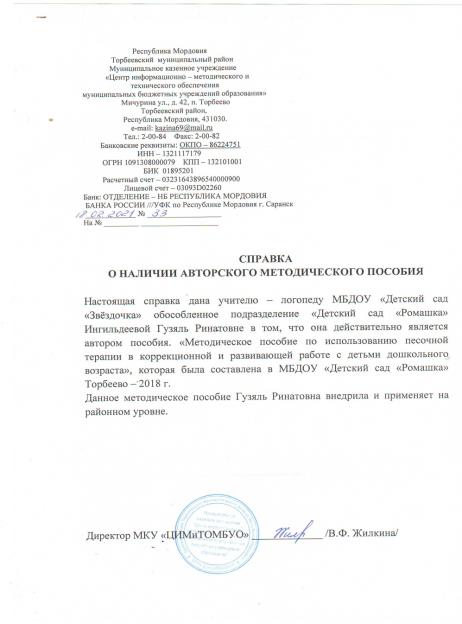 8. Выступления на заседаниях методических советов, научно – практических конференциях, педагогических чтениях, семинарах, секциях, форумах, радиопередачах
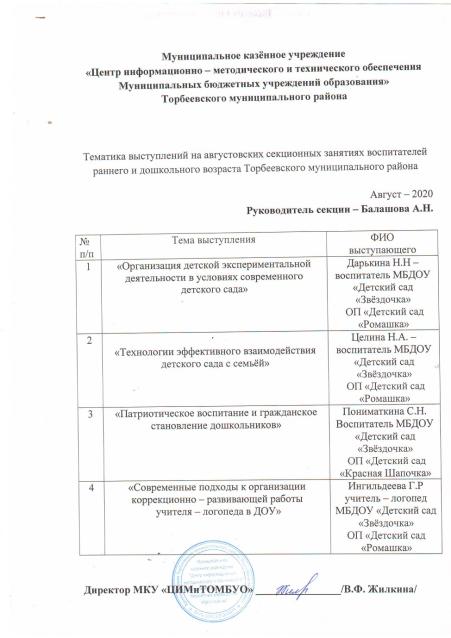 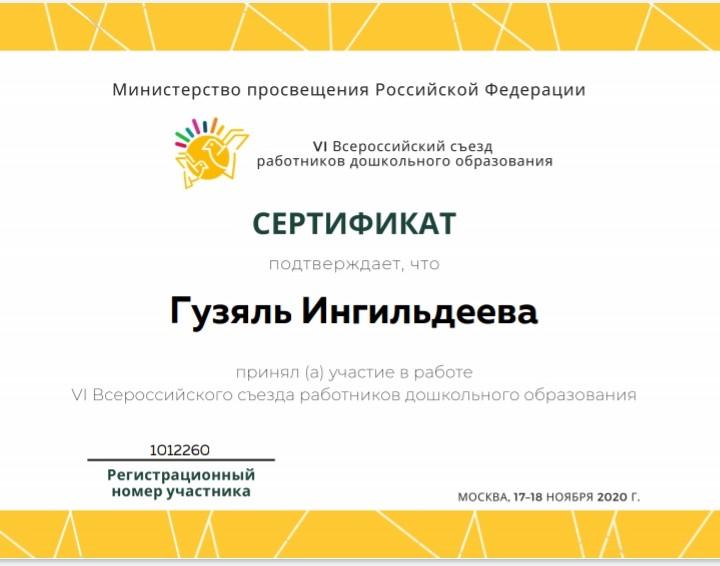 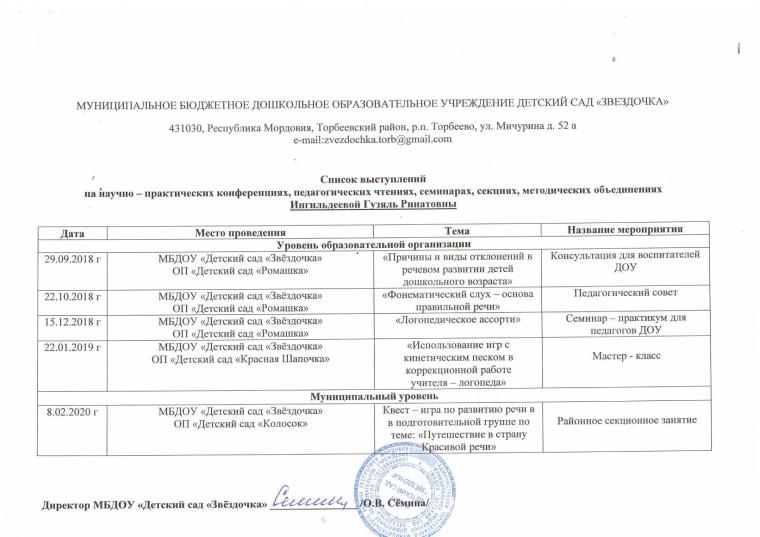 9. Проведение открытых занятий, мастер – классов, мероприятий (очно)
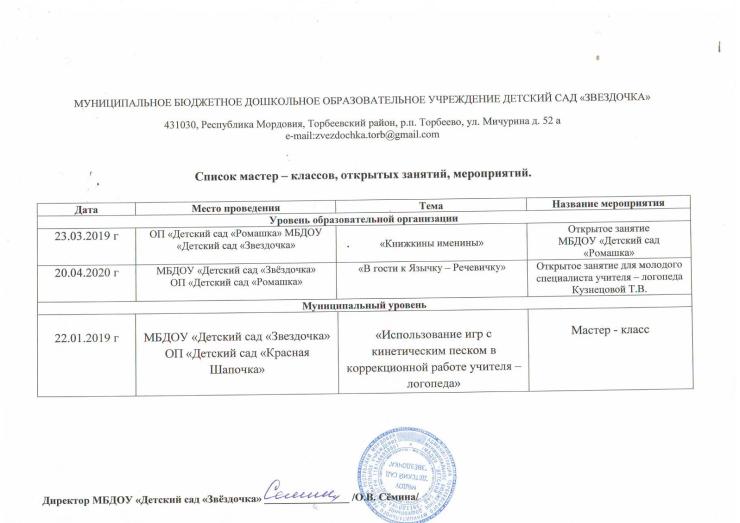 10. Экспертная деятельность
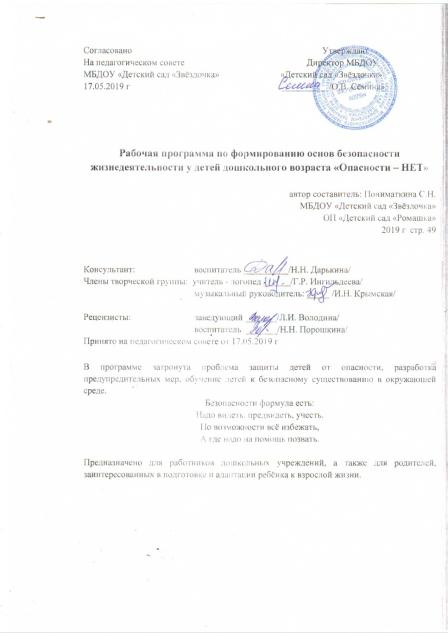 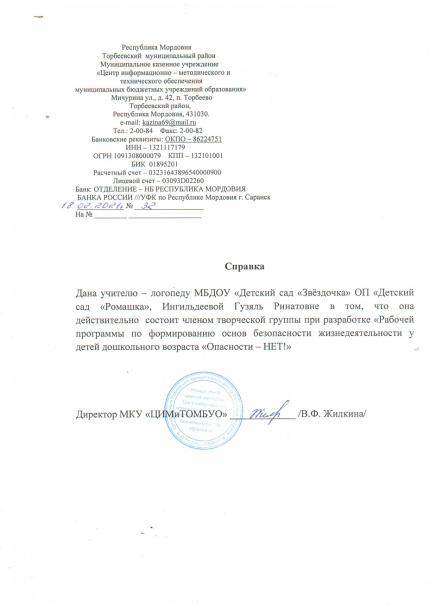 11. Наставничество
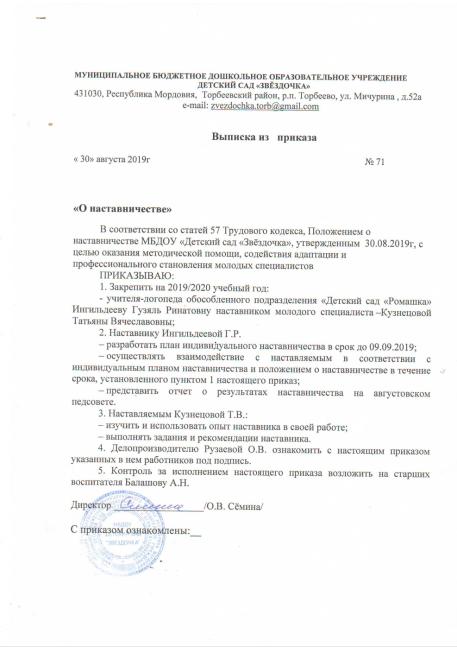 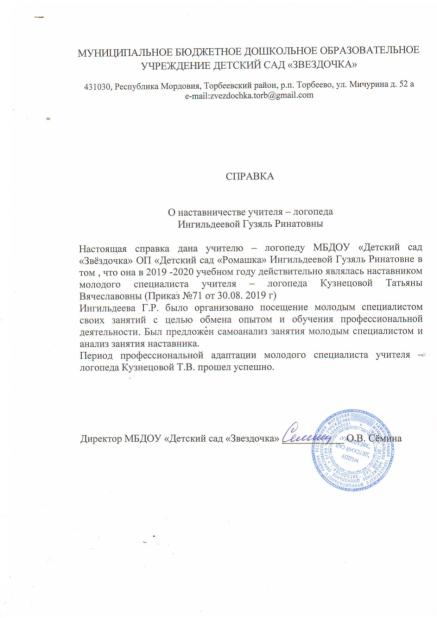 12. Общественно – педагогическая активность педагога: участие в работе педагогических сообществ, комиссиях, в  жюри конкурсов.
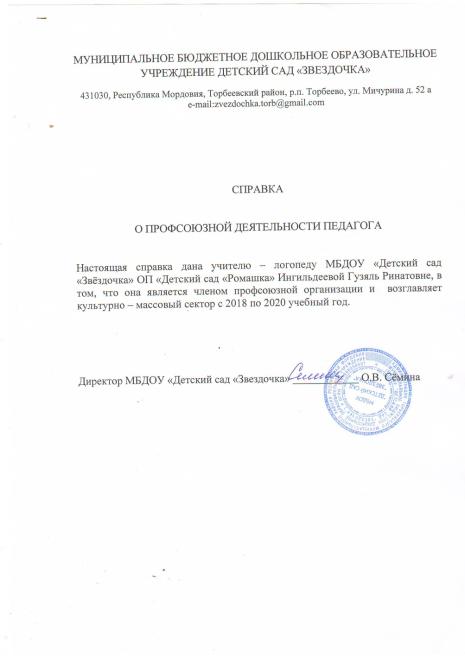 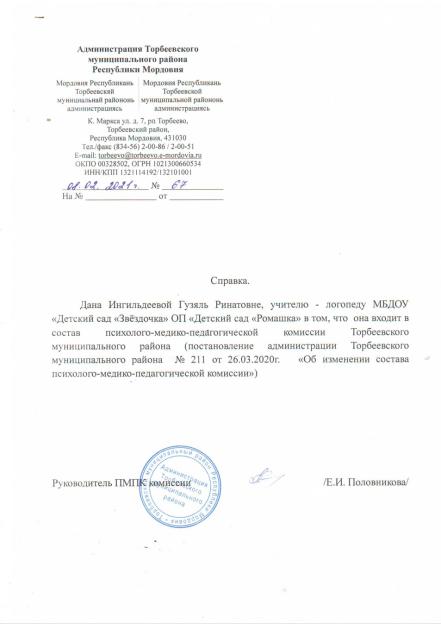 13. Награды и поощрения
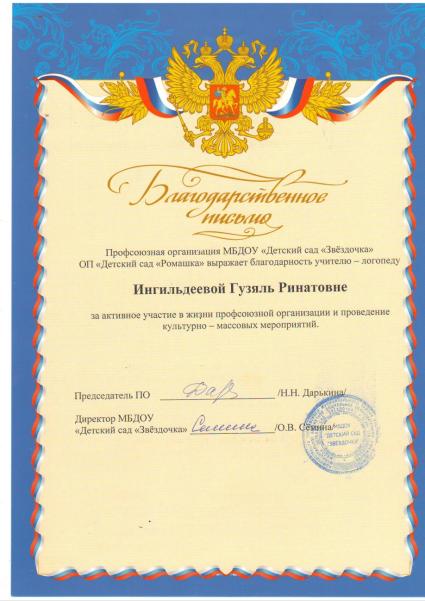 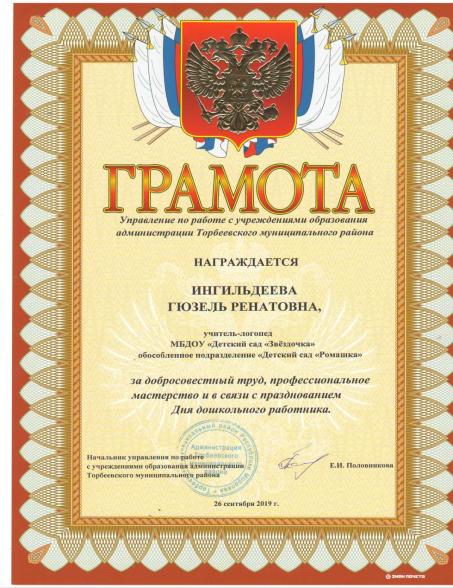 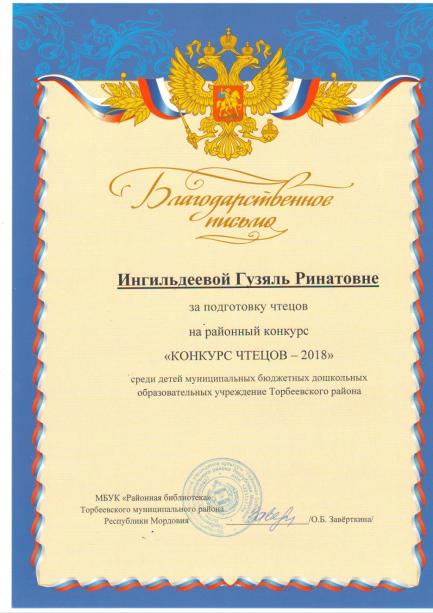 Официальный сайт МБДОУ «Детский сад «Звёздочка»ОП «Детский сад «Ромашка»http://dsromtor.schoolrm.ru//